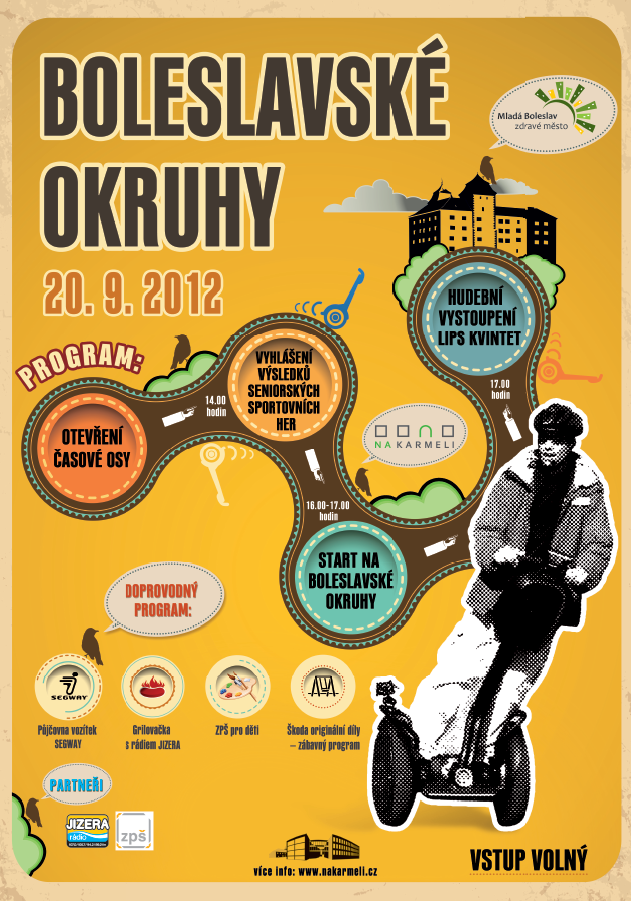 od 16.00  hodin
HUDBA
19. 9. 2013
15.00 
hodin
DOPRAVNÍ HŘIŠTĚ
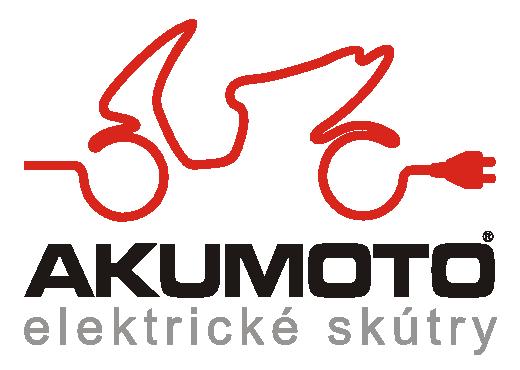 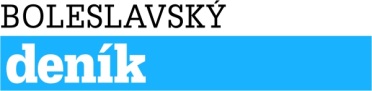